Electrical Circuits
Dynamic Electricity
Dynamic Electricity
All phenomena related to electrical charges in motion. (i.e. flow of charges in a circuit)
What is needed?
Power supply (battery, outlet)
Conductor of electric current
Use for the electricity 
light bulb, display, heater, etc.
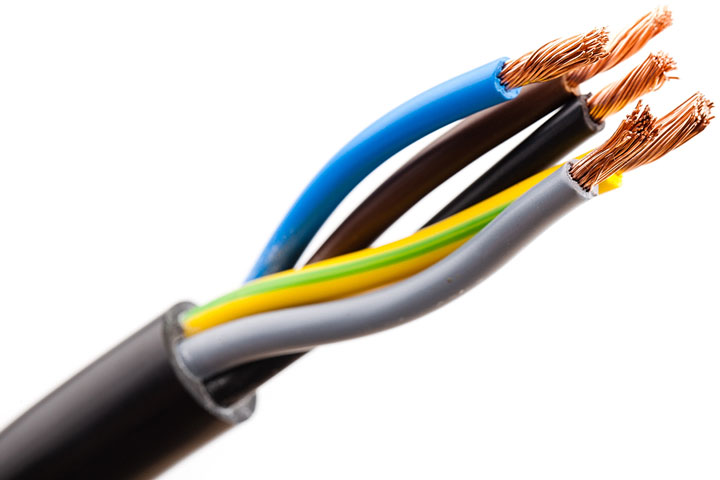 Power Supply
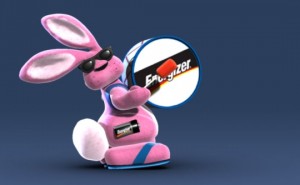 Battery
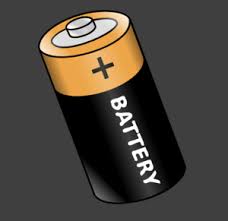 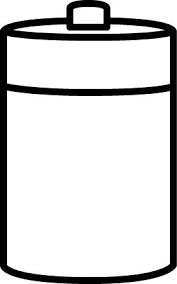 +
+
+
+
+
_
_
_
_
_
Conductors and Insulators
Conductor: any component that can transmit an electric current
E.g. ???

Insulator: any component that prevents an electric current from flowing
E.g. ???
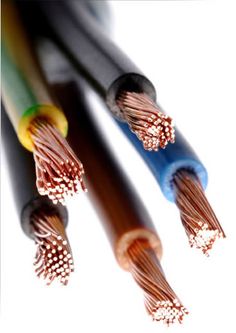 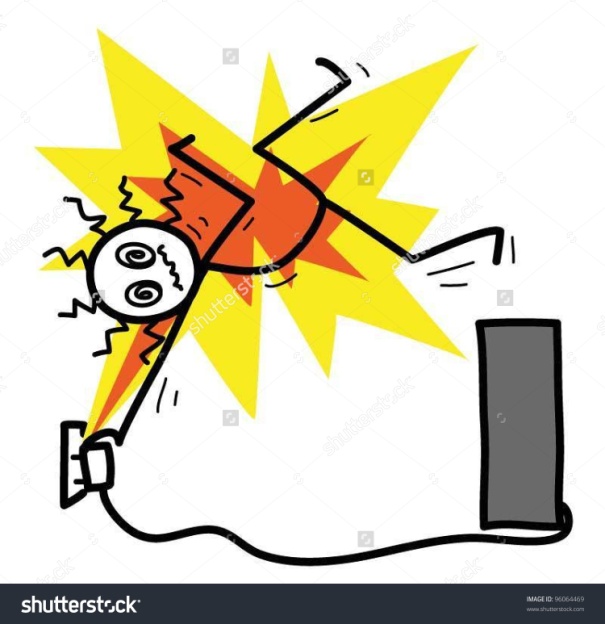 Circuits
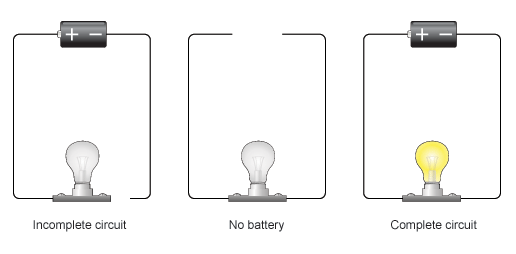 Open
No battery
Closed
Circuit
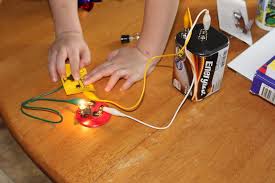 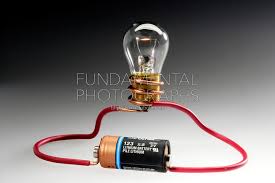 BASIC Components and symbols
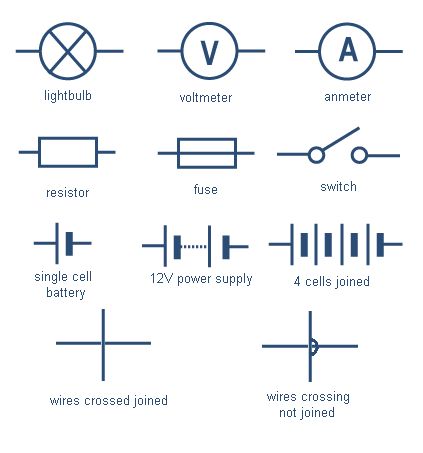 electrical wire
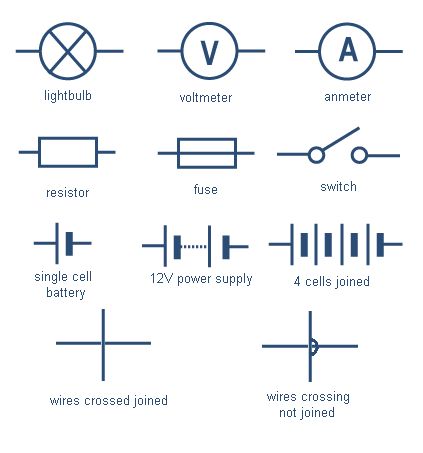 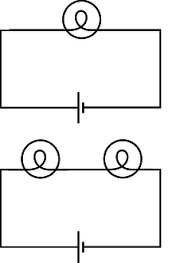 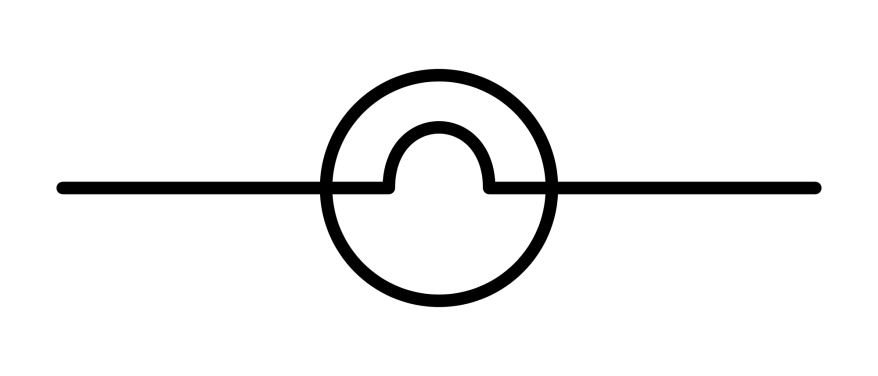 Circuit Diagrams
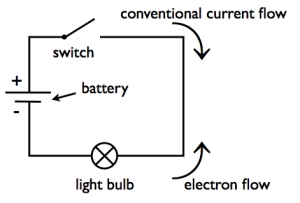 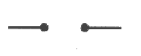 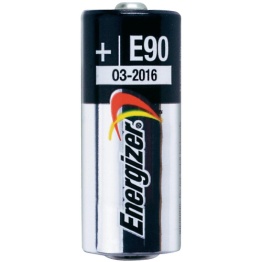 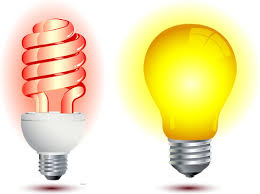